About peter Vieveen
Peter Vieveen
20 years in construction - roads, sewers, bridges
Founder and Chairman –north America traffic Inc.
2019 – celebrating 25 years
Invented the first AFAD in 1994
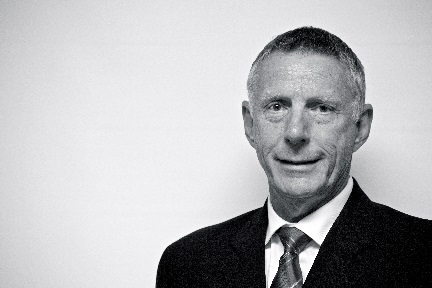 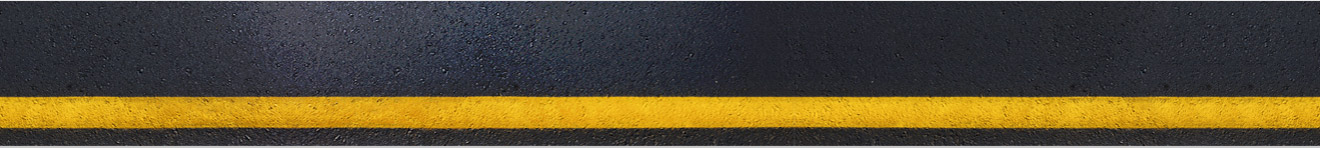 talking points for today
What is an afad?

How / when / where? 

NIOSHA Video on avoiding flagger fatalities

AFAD facts

Return on investment
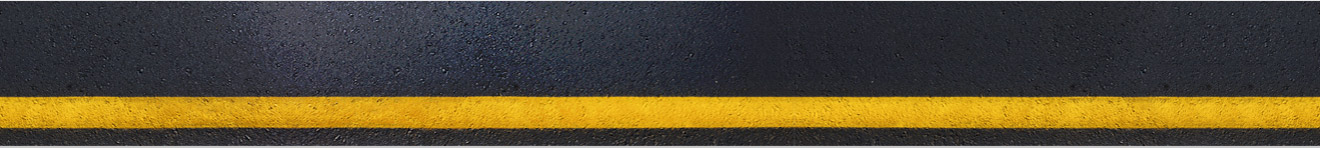 [Speaker Notes: Today we are going to learn about what an AFAD is; 
How, When and Where AFADs are used; 
NIOSHA Video on Avoiding Flagger Fatalities
facts about AFADs and ROI.]
what is an afad?
A remote controlled device that is;

That allows a flagger to control traffic from a safe location

Effective at controlling traffic

Adequate to warn, direct, and regulate traffic
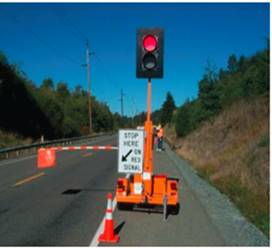 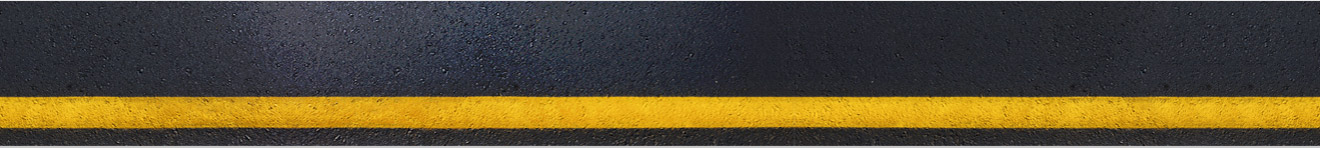 * Can Be Used for Short and long-term flagging operations
key Features
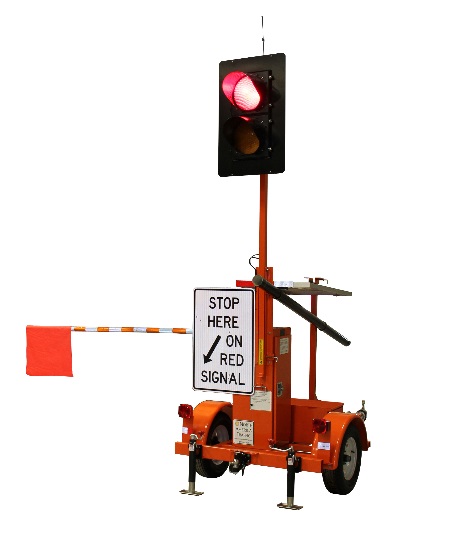 Highly visible 12” red light

12” amber light - caution

10’ gate-arm - barrier

Wireless remote control - safety
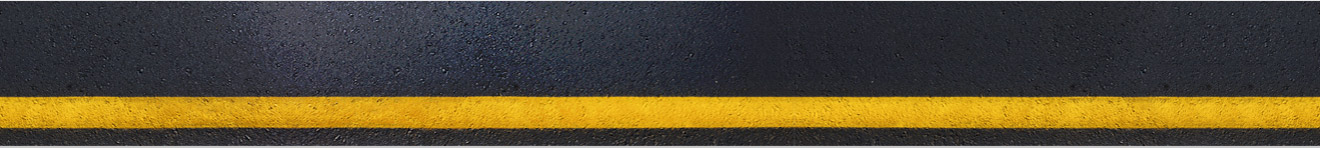 [Speaker Notes: Important features – 
A highly visible12” Red stop light – Can be seen from a long way in advance of the work zone
12” flashing amber light – indicating to proceed with caution
A 10 foot gate-arm – provides a physical safety barrier to prevent motorists from entering the work zone
And most important….it is remote controlled by a flagger from a safe location.]
AFAD approval
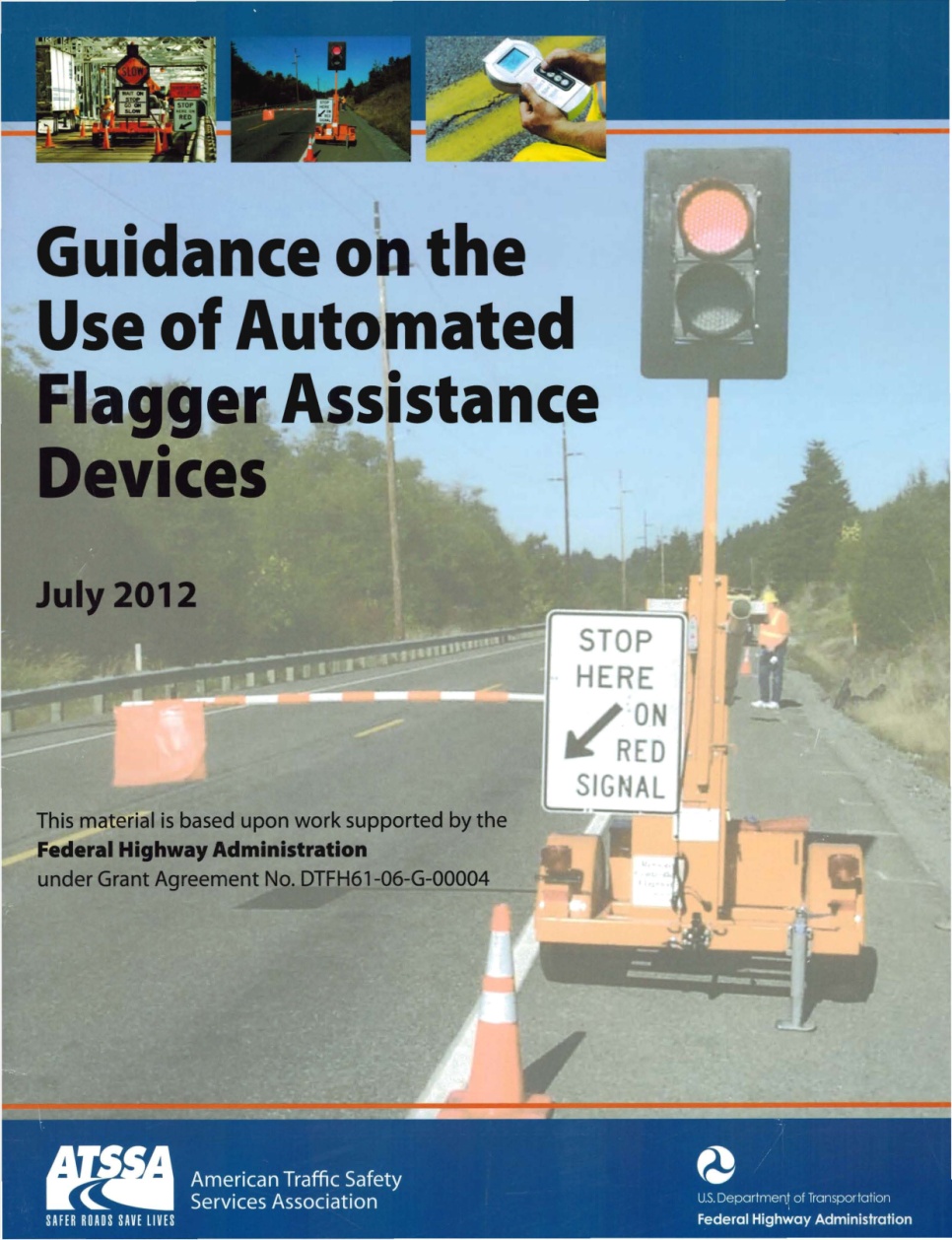 2004 - FHWA approved under Interim Approval guidelines

2009 - MUTCD

2012 - ATSSA publication (pictured)
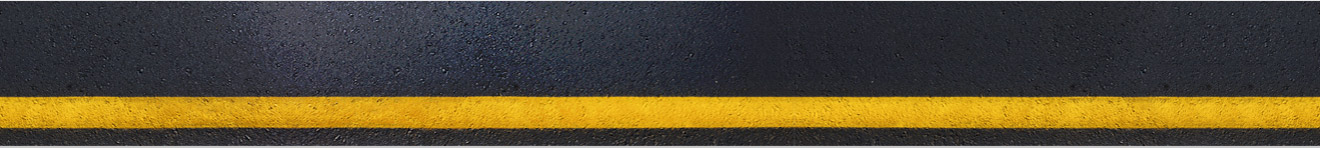 [Speaker Notes: AFADs were first approved in 2004 under the interim approval guidelines of the MUTCD
In 2009 a new AFAD category written into the Manual - Automated Flagger Assistance Devices
In 2012 - ATSSA Publication - Guidance on the use of AFADs. A Red/Yellow lens AFAD shown here on the Front page of the]
AFAD operating methods
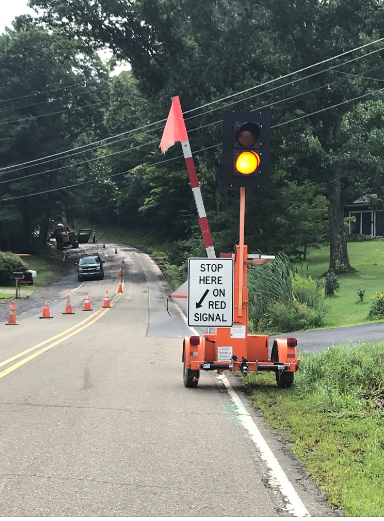 1 Flag person + 2 afads	  @    800ft

2 Flag persons + 2 afads   @ 5,000ft
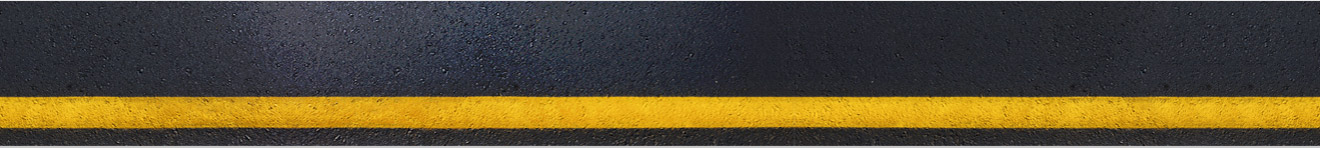 [Speaker Notes: AFADs can only be used on a two-lane roadway with two-way traffic in a single lane.
One flag person operating two AFADs, 800 feet apart with a clear line of sight.
Two flaggers and two AFADs, as if they were using a stop/slow paddle, up to 5,000 feet apart.]
When to use afad’s
National Institute of Occupational Safety and Health
“Avoid using flaggers whenever possible.” 

“Use alternative management systems such as lane shifts, portable Traffic signals, or remote signaling devices operated by workers away from the flow of traffic.”
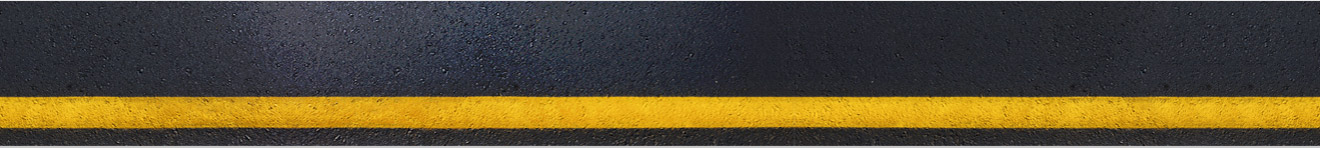 [Speaker Notes: In a publication by…  their recommendations are;]
NIOSHA
Fatality Assessment and control evaluation video (FACE)
“Avoiding Flagger Fatalities”
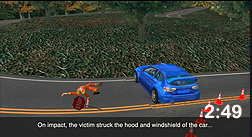 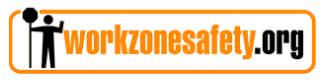 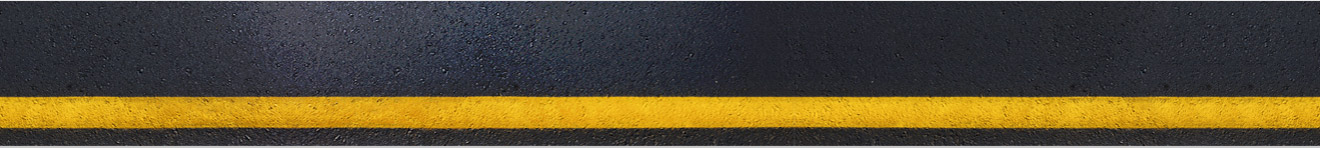 [Speaker Notes: Taken from the work zone safety.org website]
flagger fatalities continue to rise
32 fatalities in 2003 to 2010, an average of 4.0 annually, 

30 fatalities in 2011 to 2017, an average of 4.3 annually. 

Any such tragedies, much less an upward trend, are unacceptable.
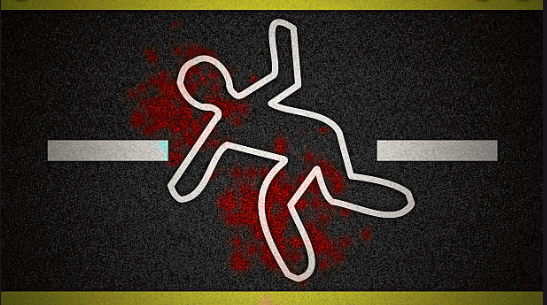 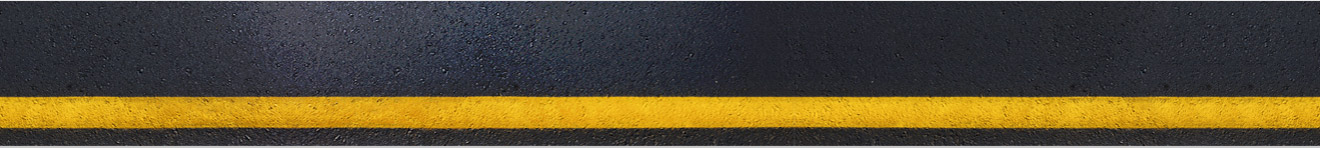 [Speaker Notes: The statistics confirm that there are conditions where a flagger should not be utilizing a Stop/Slow paddle.]
A task force is needed
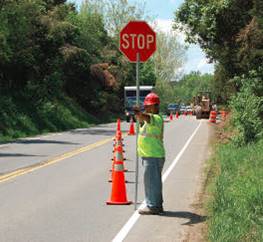 Recommendations for “Suggested Priorities on the application of AFADs”


a numerical ranking, assigned to the use of AFADs, will assist engineers to improve traffic safety and to reduce the number of flagger fatalities.
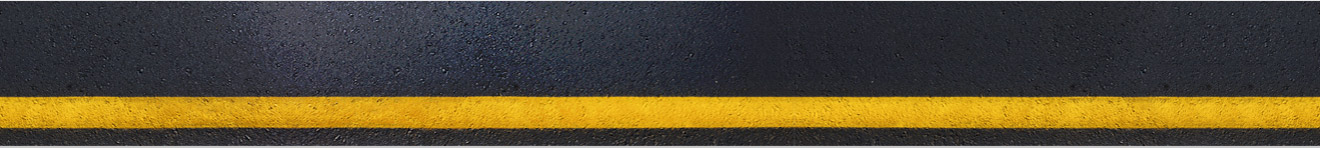 risky drivers
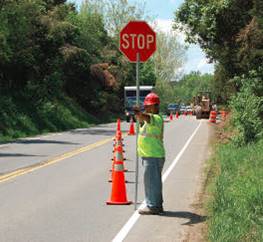 Risky drivers are the major cause of flagger fatalities

distracted, speeding, drunk, drug impaired and drowsy drivers.

High-visibility apparel is not a feasible means to protect flaggers exposed to risky drivers

Flaggers deserve a safe working environment

Injury and death is preventable
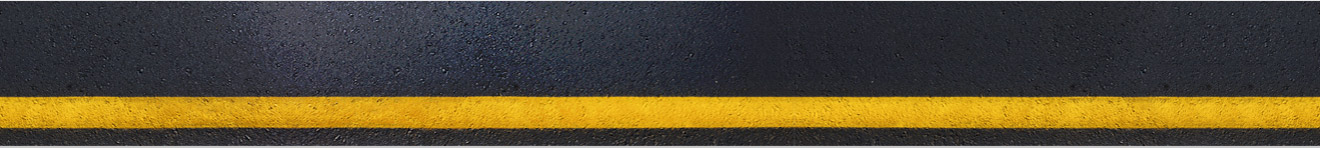 afad facts
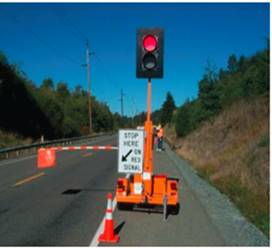 Can be operated by people with disabilities, creating new job opportunities for them

Can be operated by a worker assigned to light duty work

Can be equipped with an intrusion alarm
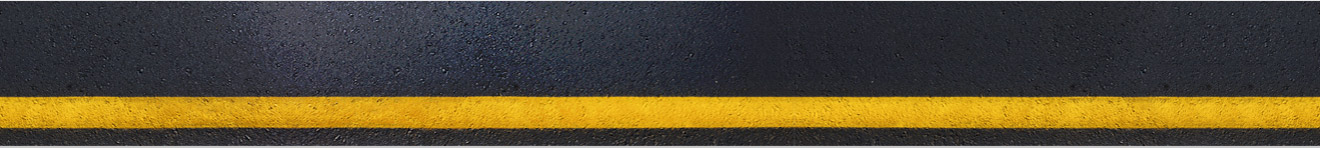 AFAD facts
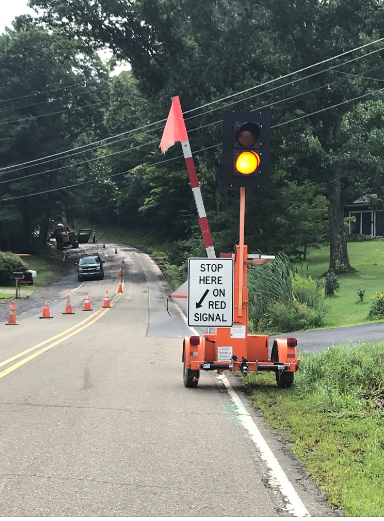 A flagger seldom suffers from fatigue or stress during the day, reducing flagger errors

There are few restrictions as to where an AFAD can be utilized, when operated as a stop/slow paddle
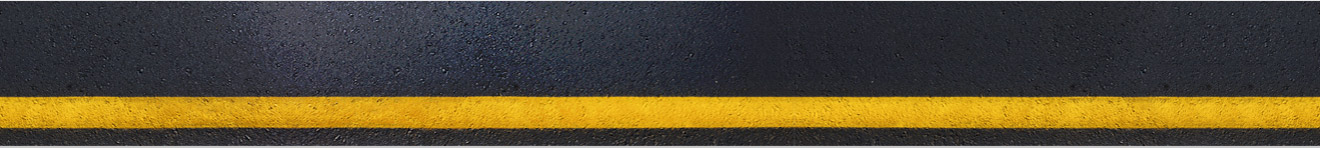 ANNUAL COST OF OWNERSHIP
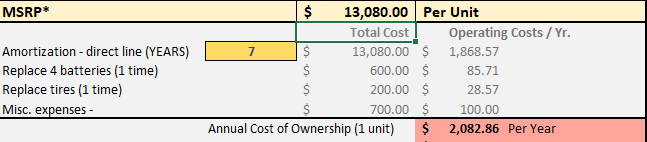 $1.00 - $2.00 / hr.
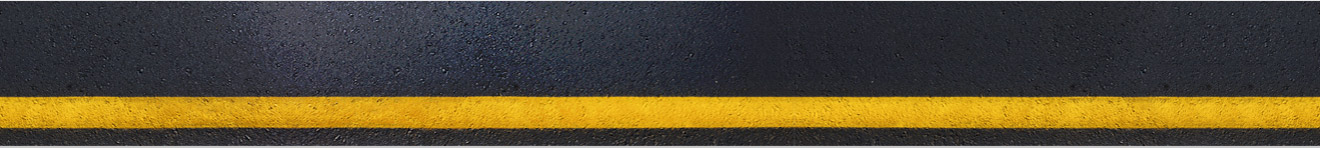 [Speaker Notes: Here are details on the annual cost of ownership… for one machine]
the industry is changing
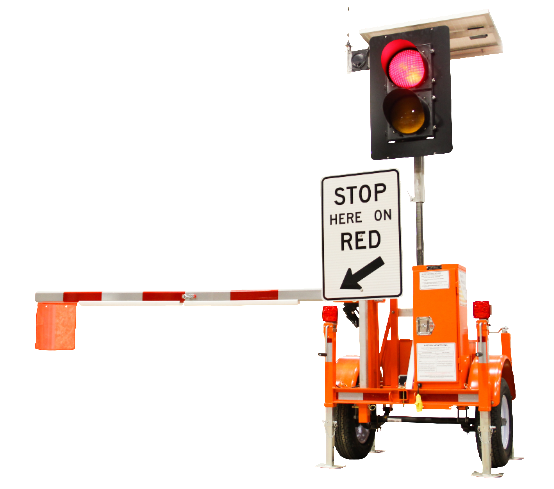 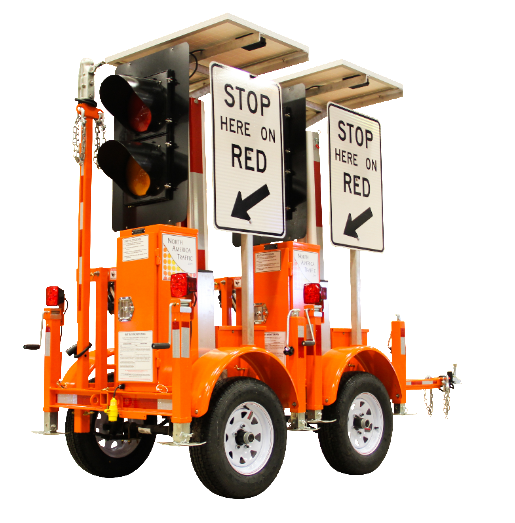 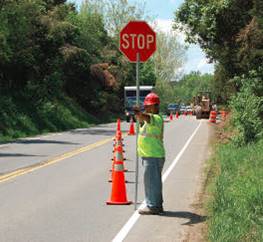 2019 AFAD - two units locked - one trailer
flaggers prefer using AFADs over stop/slow paddles
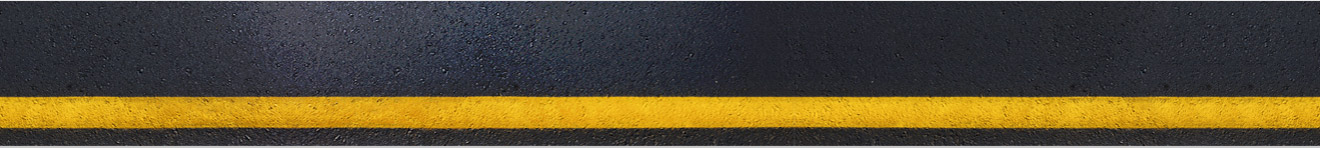 Questions?
Peter Vieveen
North America Traffic Inc.
peter@NorthAmericaTraffic.com
905-984-7558
www.NorthAmericaTraffic.com
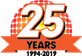 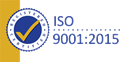 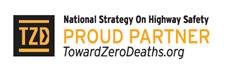 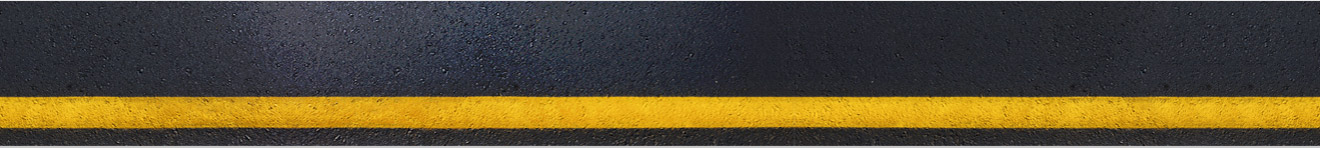